স্বাগতম
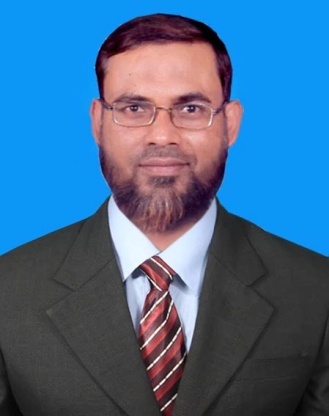 মূল কন্টেন্ট প্রণেতা
কন্টেন্ট সম্পাদনায়
মফিজুর রহমান
সিনিয়র সহকারী শিক্ষক
বশিরাবাদ দাওয়াতুল ইসলাম আলিম মাদরাসা
মোবাইল-০১৭১৪০৯৩৮৪৮১
মুহাম্মদ ফখরুদ্দীন
সহকারী শিক্ষক
মির্জাবাজার ইসলামিয়া দাখিল মাদরাসা মীরসরাই, চট্টগ্রাম
আইডি নং-০১০৫০২৭০৮০৮
ব্যাচ-27 চট্টগ্রাম শিক্ষক প্রশিক্ষণ কলেজ, চট্টগ্রাম
Email: fakhruddinmobarak@gmail.com
মোবাইল- ০১৮১১ ৬০৮৬৩১
বিষয়ঃ সাহিত্য কণিকা
শ্রেণিঃ অষ্টম
সময়ঃ ৫০ মিনিট
এই ছবি গুলোর প্রতি লক্ষ্য করি
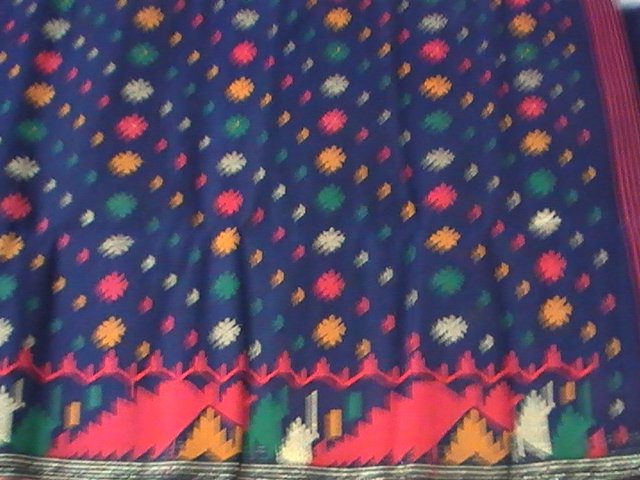 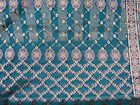 জামদানি শাড়ি
ঢাকাই মসলিন শাড়ি
আমাদের লোকশিল্প
                      পৃষ্ঠাঃ ৩৮-৪০
শিখনফল
এই পাঠ শেষে শিক্ষার্থীরা-
১। লোকশিল্প কী তা বলতে পারবে।
২। লেখক কামরুল হাসানের পরিচিতি কী তা বর্ণনা করতে পারবে।
৩। লোকশিল্পের উপাদান ব্যাখ্যা করতে পারবে।
লোকশিল্প
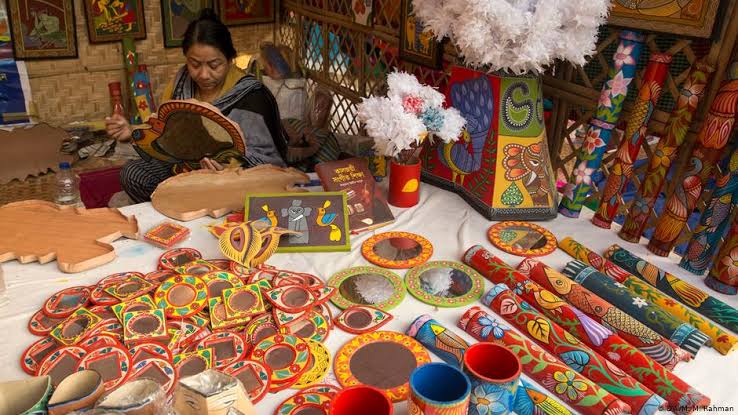 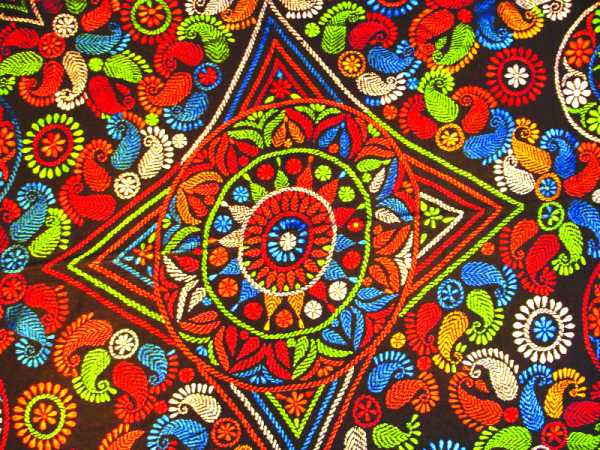 এখন এসো ভিডিও দেখি
আদর্শ পাঠ
সরব পাঠ
জামদানী
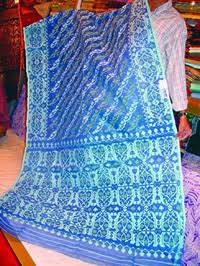 ঢাকাই মসলিন
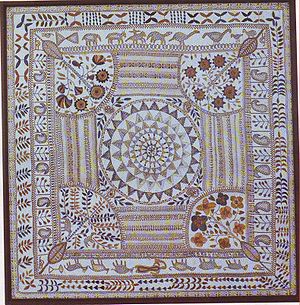 নকশি কাঁথা
দলীয় কাজ
ক গ্রুপ
1। ঢাকার ৫ টি লোকশিল্পের নাম তুলে ধর।
		খ গ্রুপ 
২। চট্টগ্রামের ৫ টি লোকশিল্পের নাম তুলে ধর।
মূল্যায়ন
লোকশিল্পের উপাদান গুলো চার্ট আকারে বর্ণনা দাও।
ধন্যবাদ